Меры предупреждения экстремизма в молодежной среде
Экстремизм (франц.extremisme, от лат.   
       (еxtremus – крайний),
приверженность к крайним   
         взглядам и мерам 
        (обычно в политике).
Экстремистская деятельность делиться на:
1)деятельность общественных и религиозных объединений, по планированию, организации, подготовке и совершению действий;
2) пропаганда и публичное демонстрирование нацистской атрибутики или символики; 
3) публичные призывы к осуществлению указанной деятельности или совершению указанных действий;
4) финансирование указанной деятельности.
Молодежный экстремизм
Молодежный экстремизм выражается в пренебрежении к действующим в обществе правилам и нормам поведения или в отрицании их;
Основной «группой риска»                     
          для пропаганды    
      экстремистов является  молодежь подросткового    
                 возраста
Молодежные(неформальные)   течения:
ЭМО 
ГОТЫ 
ПАНКИ 
сектантство ( люцеферство, баптисты)
демонизм и сатанизм
Фашизм
Скинхеды 
Националисты
ЭМО
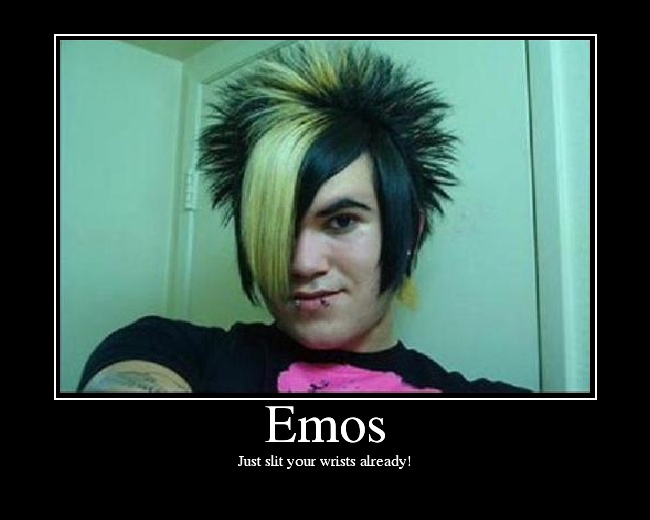 ГОТЫ
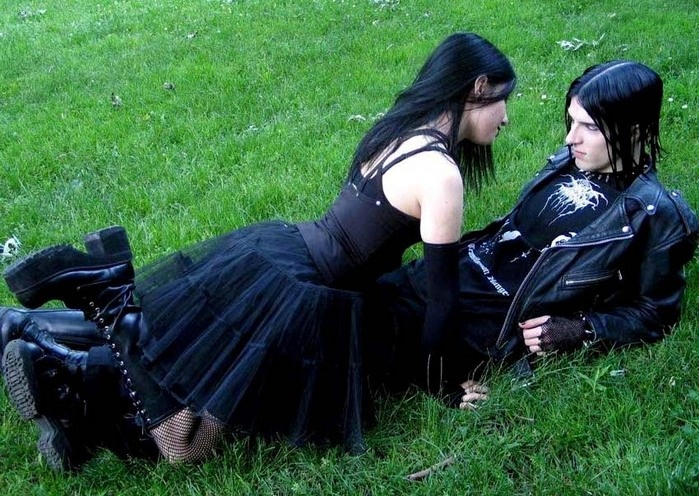 ПАНКИ
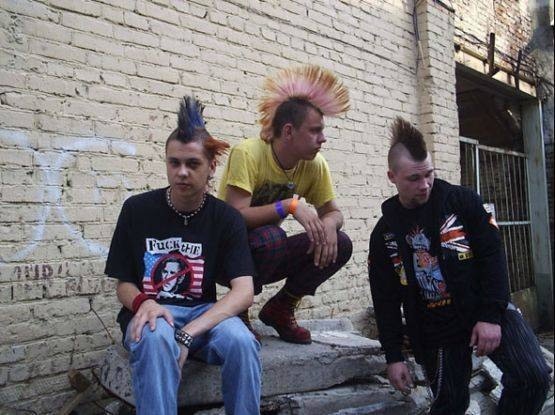 САТАНИСТЫ
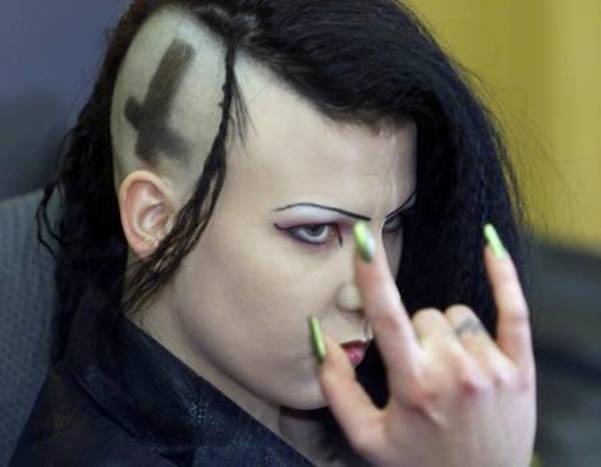 БАПТИСТЫ
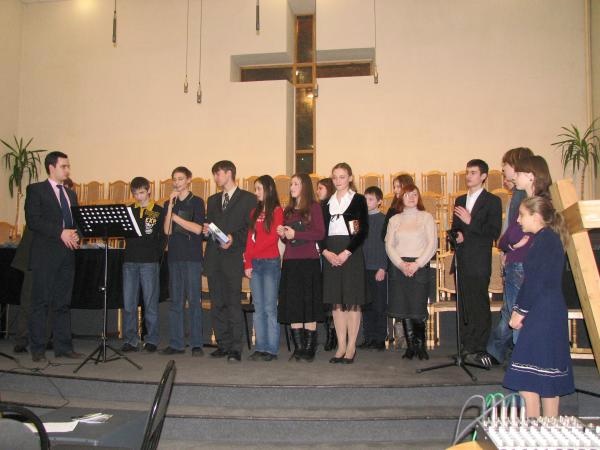 .
ДЕМОНИЗМ
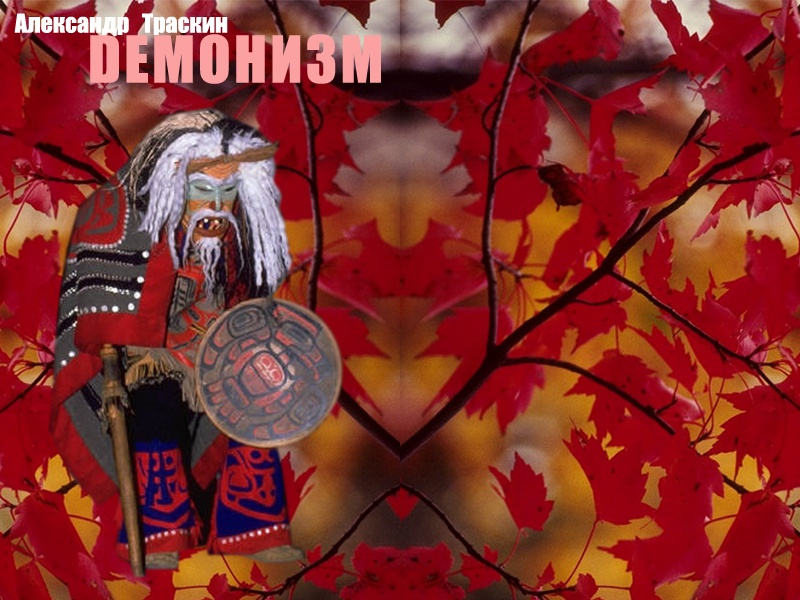 ФАШИЗМ
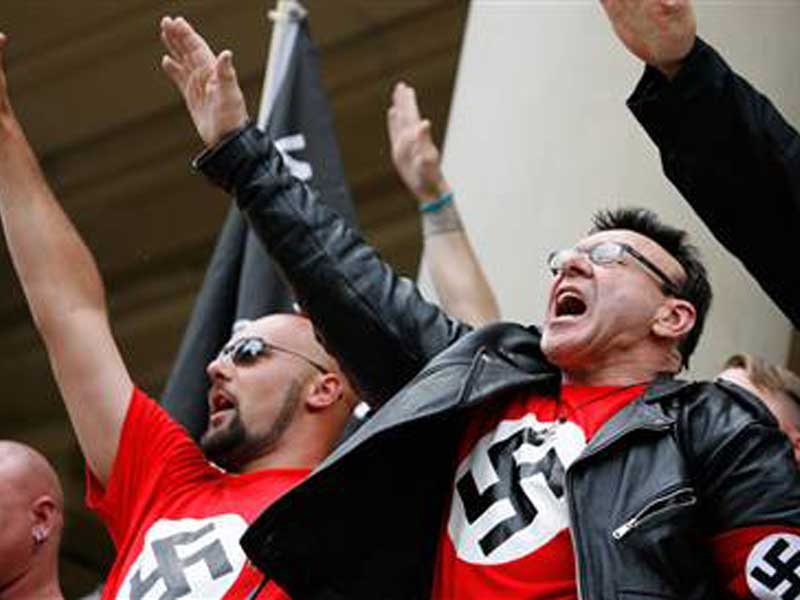 СКИНХЕДЫ
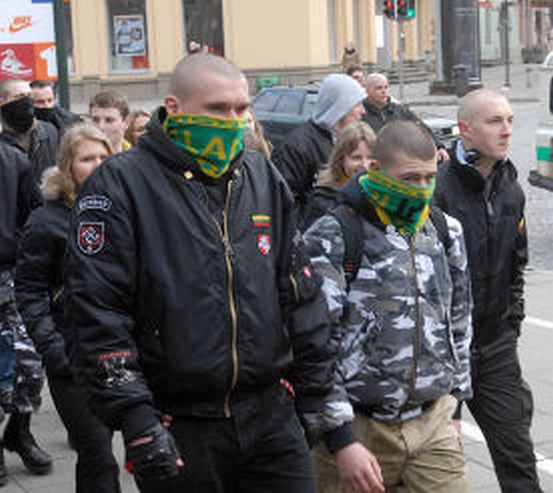 НАЦИСТЫ
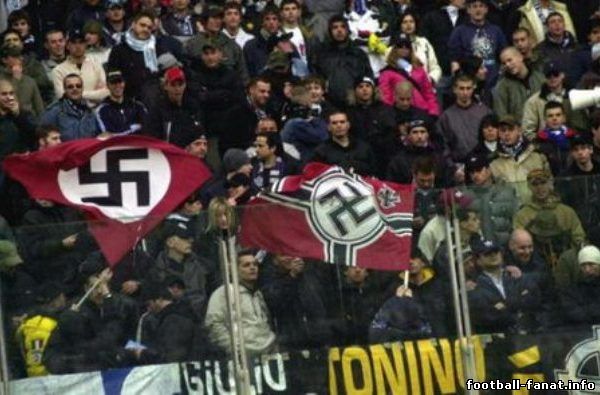 Меры профилактики экстремизма в молодёжной среде

воспитание  толерантности у учащихся;
 разработка памятки для родителей; 
организация  доступного досуга;
проведение факультативных занятий по    основам правовых знаний;
проведение часов общения и классных часов по духовно-нравственному и патриотическому воспитанию;
создание в образовательных учреждениях общественных формирований правоохранительной направленности из числа учащихся школ 8-9 классов.
 советы профилактики;
 рейды по неблагополучным семьям.